Power Monitoring – Requirements (1)
Provide, install, and commission a Honeywell SXB36 Network Power Meter at each of the following electrical services:
	Corner Station Mechanical Room (2000 amp 480/277 volt)
	Maintenance Building/Chiller (2000 amp 480/277 volt)
	Science Education Center (xxx amp xxx volt)
	X West Tunnel (800 amp 480/277 volt)
	Y South Tunnel (800 amp 480/277 volt)
Provide, install, and commission five Honeywell WEBs Network Area Controllers tocollect data and provide and provide an operator interface for the power meters as follows:        	 Network Area Controller #1: Corner Station Mechanical Room       	 Network Area Controller #2: Maintenance Building/Chiller       	 Network Area Controller #3: Science Education Center       	 Network Area Controller #4: X West Tunnel        	 Network Area Controller #5: Y South Tunnel
1
LIGO-G1200508-V2
Power Monitoring – Requirements (2)
* Provide a graphical user interface to allow for real-time data monitoring, historical data trending and report generation, and system critical alarm notification.(Note: Honeywell WEBs Network Area Controllers provides this user interface.)* Provide access to the Network Area Controllers from any computer, smart phone or internet appliance with network connectivity and an internet browser. Note: The Honeywell WEBs system does not require any software to be resident on the local access device. Information can be made accessible through the owner's WAN, LAN or through the internet if desired.* Provide and pull network transmission wiring from the Staging Building to the Corner Station Mechanical Room in existing underground conduit.* Provide operator training.
2
LIGO-G1200508-V2
Power Monitoring – Required Parameters
1) Variations in the peak and RMS voltage
2) Spikes, Impulses, or Surges
3) Undervoltage events
4) Overvoltage events
5) Variations in Frequency
6) Variations in Harmonic Content
7) Non-zero Low- and High-frequency Total Load Impedance
8) Total Power Factor
3
LIGO-G1200508-V2
LIGO Livingston Observatory
Corner Network Controllers #1, #2, and #3
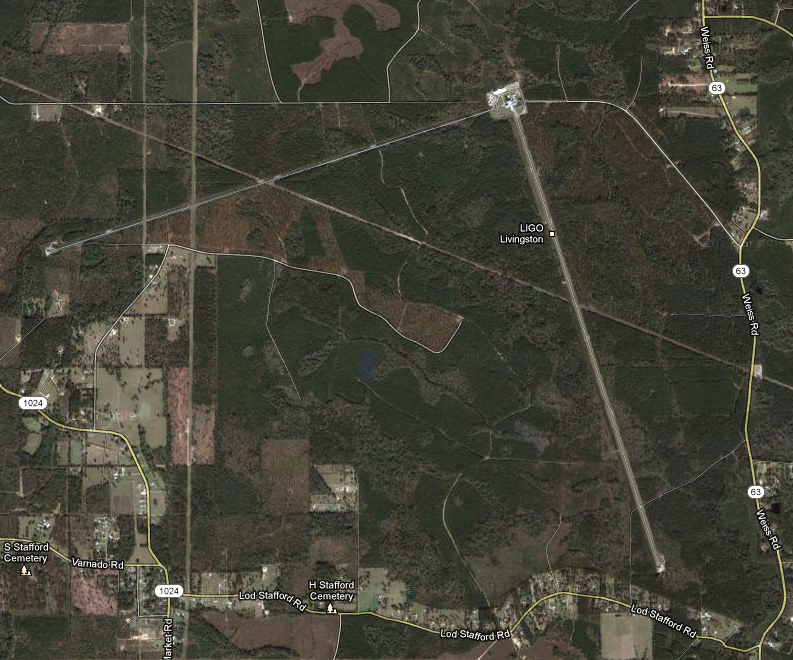 Network Controller #4
Network Controller #5
4
LIGO-G1200508-V2
Corner Station
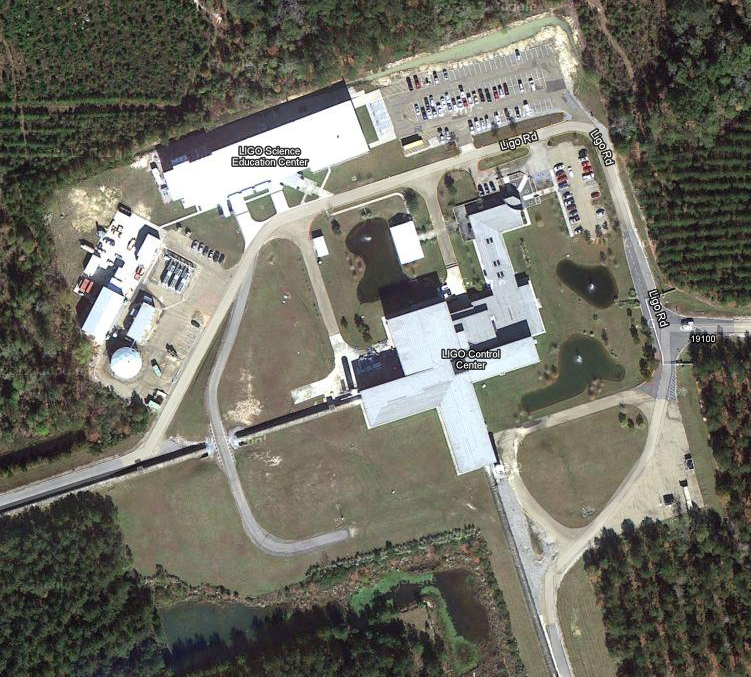 Science Education Center Network Controller #3
Mechanical Room
Network Controller #1
Maintenance Building/Chiller
Network Controller #2
5
LIGO-G1200508-V2
LLO Fiber Optics Cable Run
(If no PULL STRING, use ELECTRICAL SNAKE to fish PULL STRING.)
1. Use existing PULL STRING to PULL ROPE.
2. Use PUL ROPE to PULL CABLE and NEW PULL STRING.
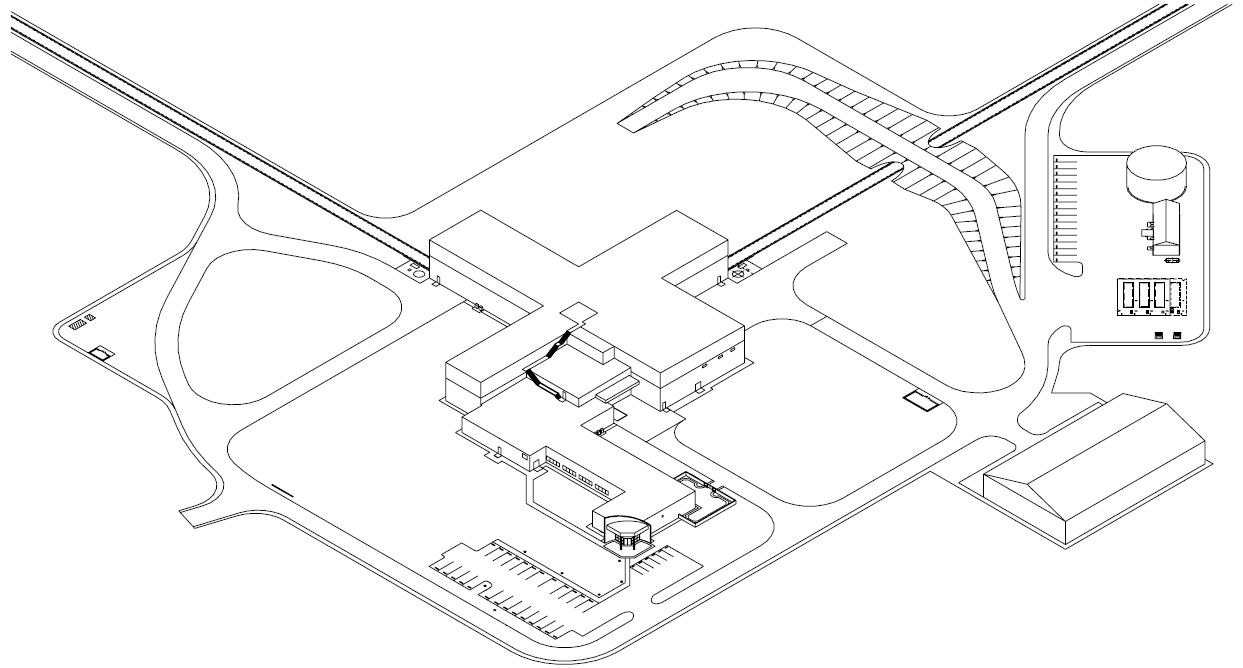 10’
142’
160’
136’
20’
112’
83’
36’
63’
20
 83
136
160
142
 10
---
551 Mechanical Room to Maintenance Building
6
LIGO-G1200508-V2
CTs and Controller Components
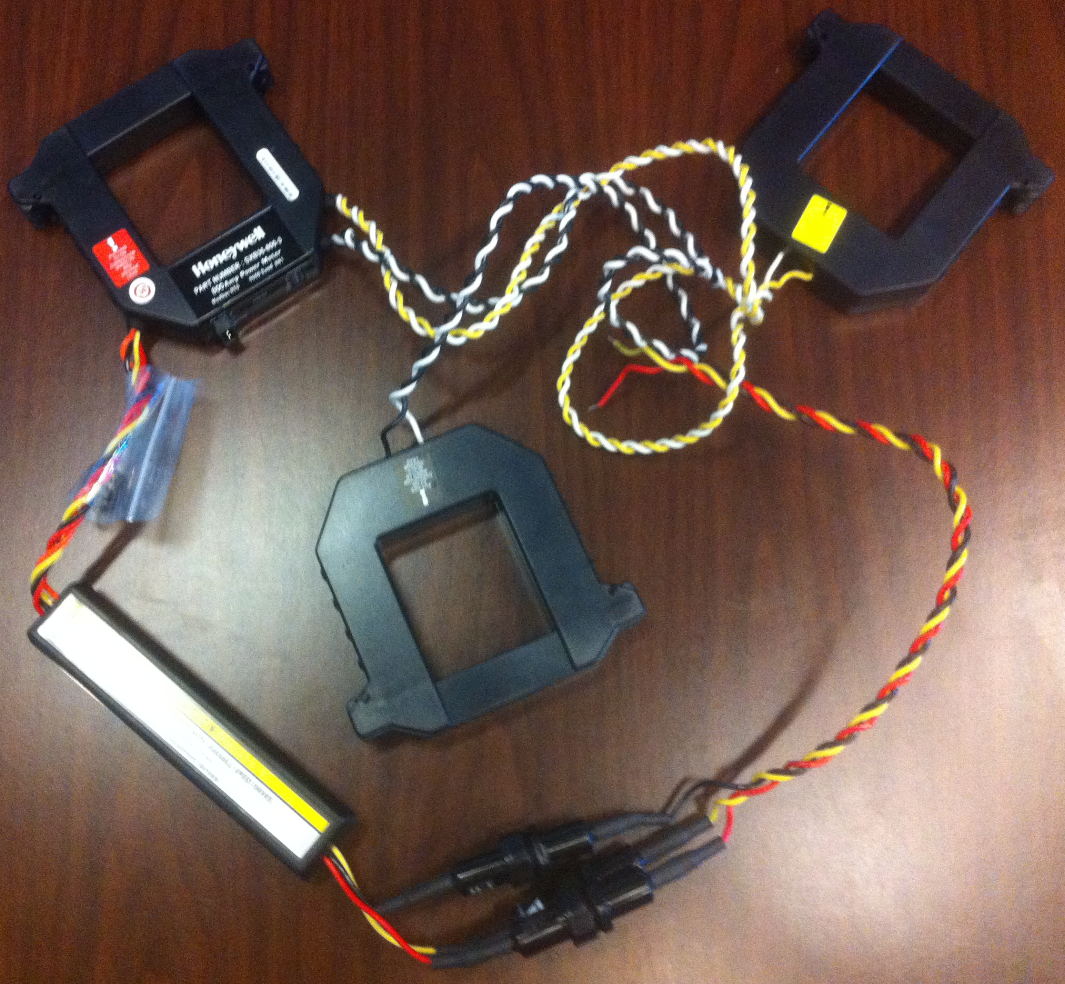 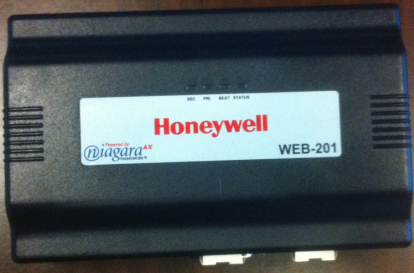 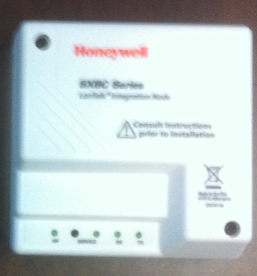 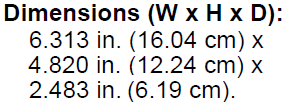 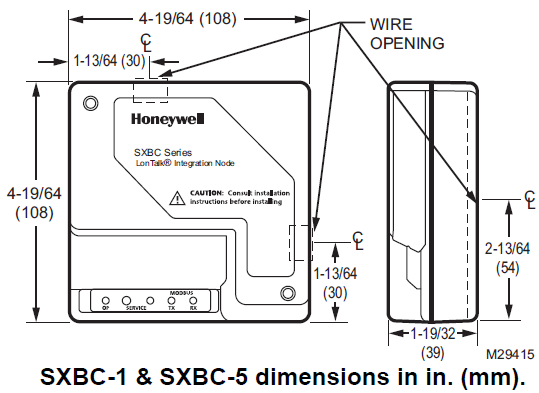 7
LIGO-G1200508-V2
LVEA Access Points
<< LVEA, Corner Station
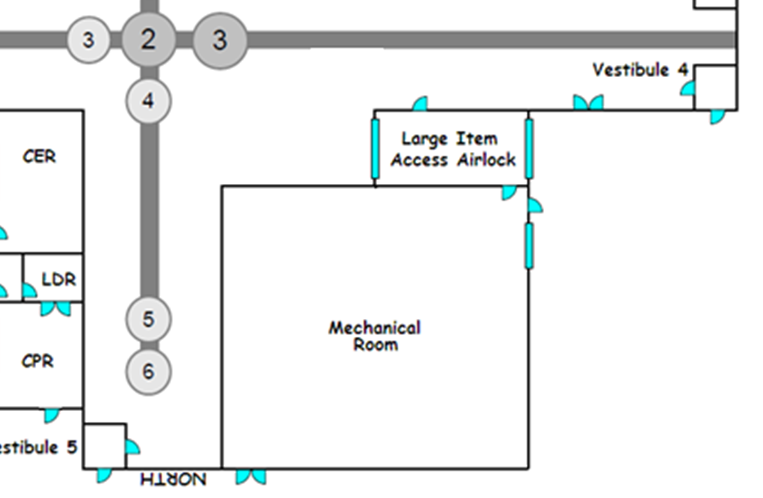 Network Switch
Mechanical Room VAC
Media Converter
SXBC - MAINS
Network Switch
WEB201
Patch Panel
SXBC - CER
CER Transformer
Network #1
Controller #1
CTs for CER Transformer
Siemens Systems
CTs for Corner MAINS Power
8
LIGO-G1200508-V2
CTs for Corner MAINS
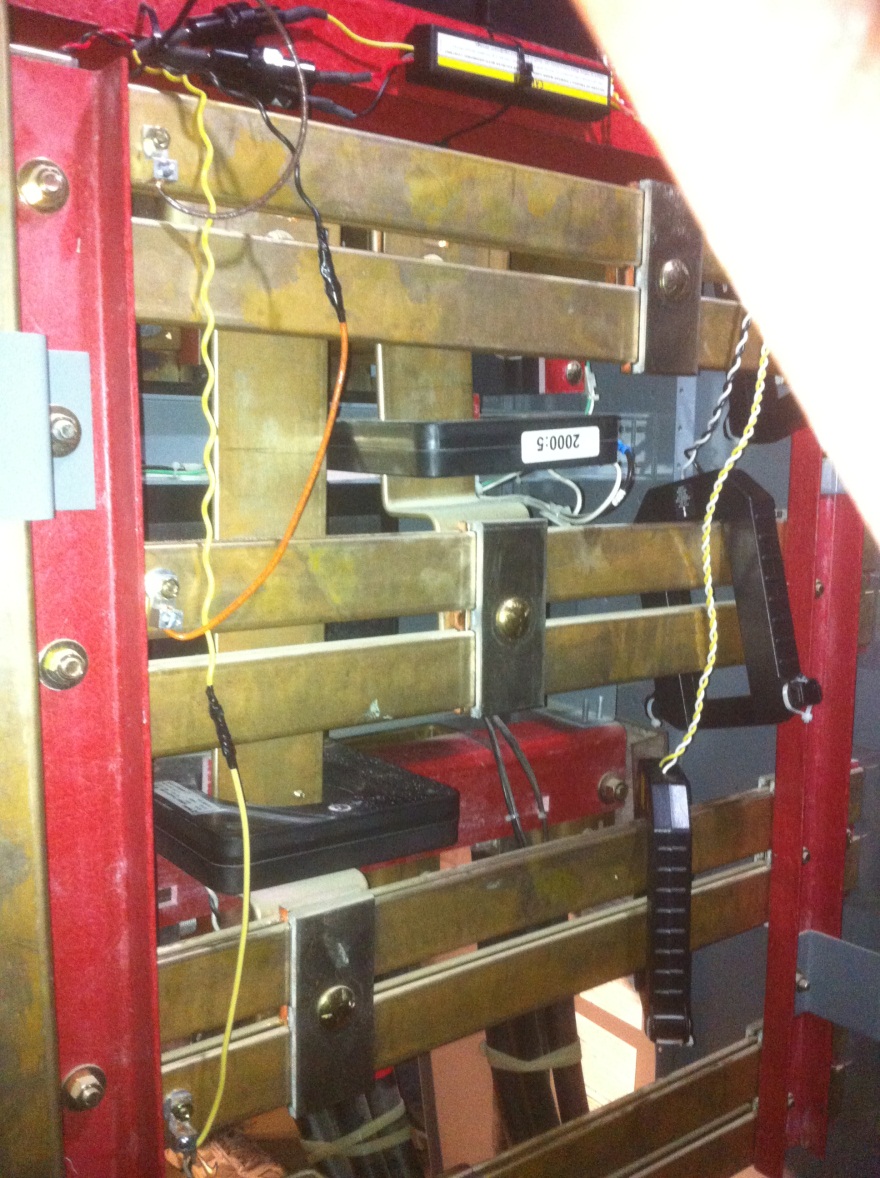 9
LIGO-G1200508-V2
CTs for CER Transformer
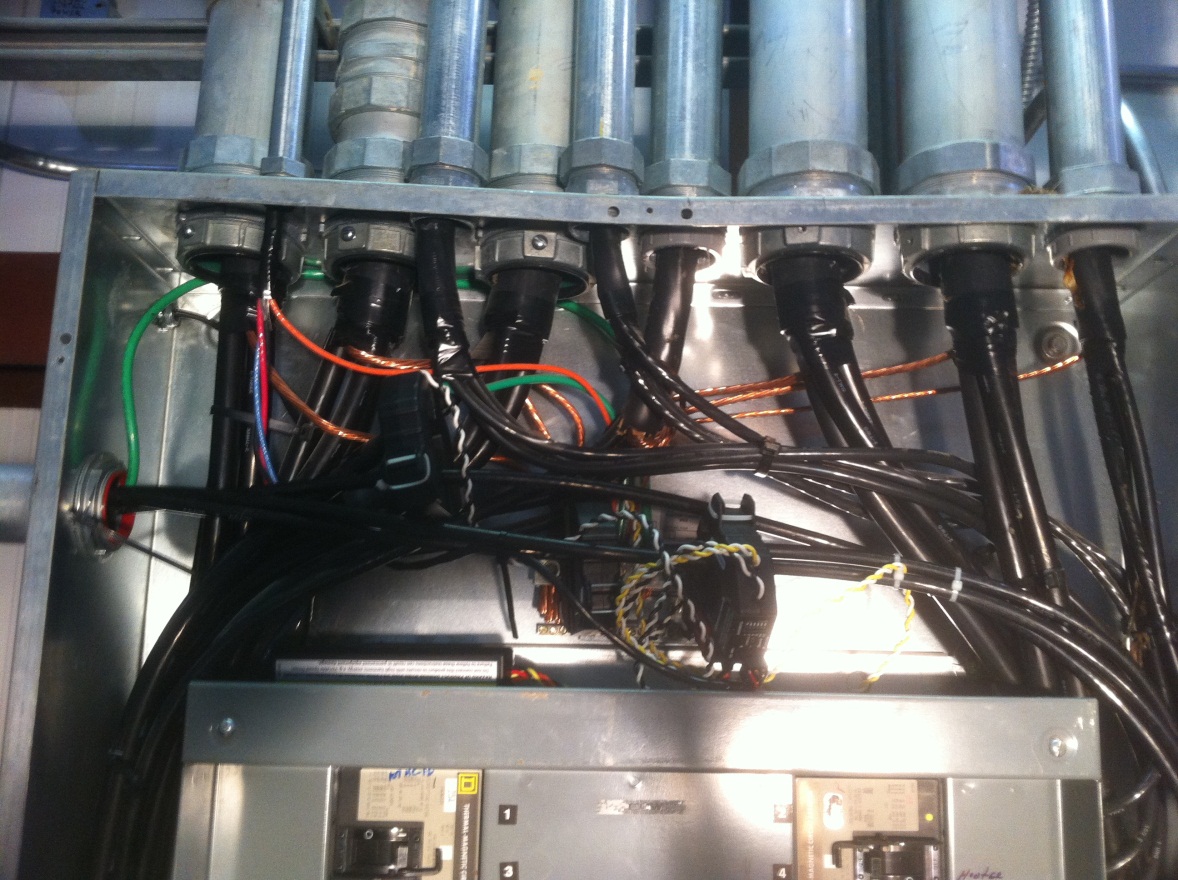 10
LIGO-G1200508-V2
Controller #1 (at C MAINS)
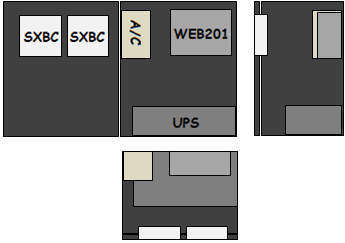 11
LIGO-G1200508-V2
Controller #1 (at Corner MAINS)
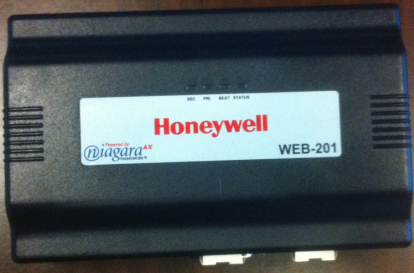 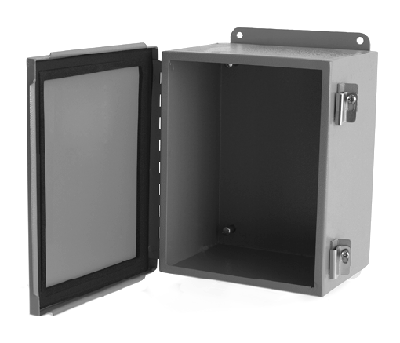 6.313 x 4.82 x 2.483
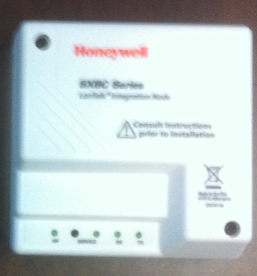 4.14 x 4.14 x 1.2
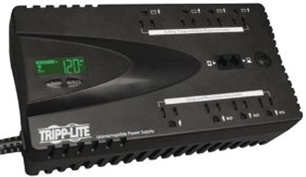 14 x 12 x 8 (plus .5 door depth)
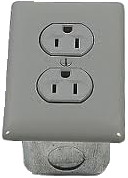 3 x 10.75 x 5.75
3 x 5 x 5
12
LIGO-G1200508-V2
Network #1 (at Corner MAINS)
Fiber Patch
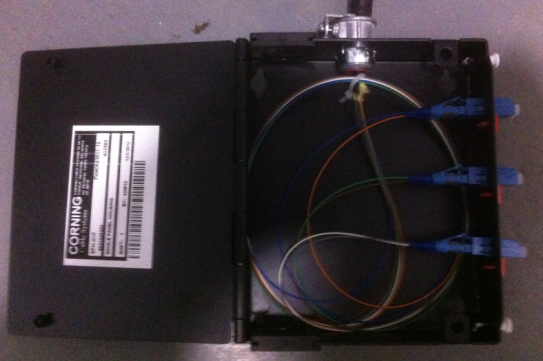 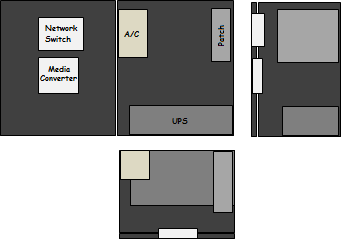 13
LIGO-G1200508-V2
Network #1 (at Corner MAINS)
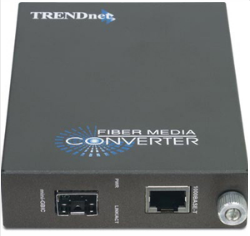 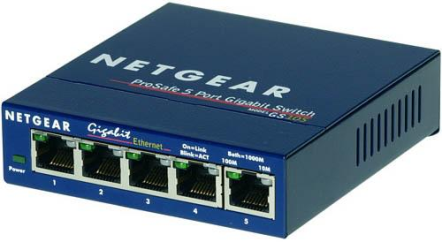 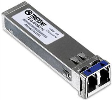 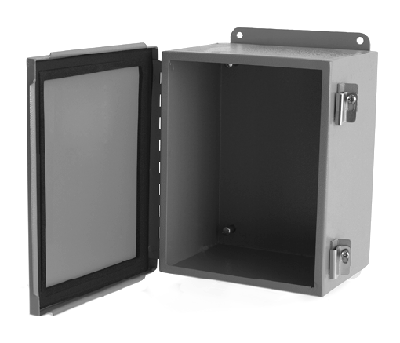 3.7 x 4.1 x 1.1
4.7 x 3.5 x 1
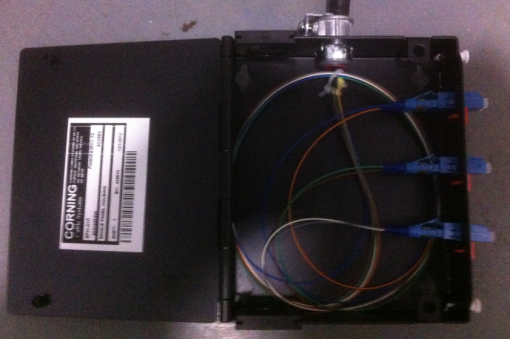 6.3 x 5.5 x 2
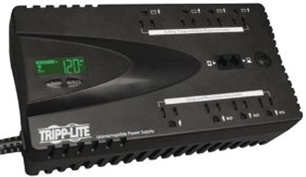 14 x 12 x 8 (plus .5 door depth)
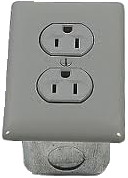 3 x 10.75 x 5.75
3 x 5 x 5
14
LIGO-G1200508-V2
Chiller Access Points
<< LVEA, Corner Station
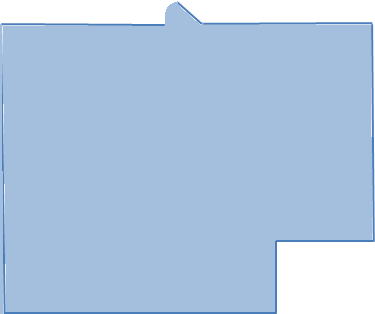 Media Converters
SXBC - MAINS
Network Switch
WEB201
Patch Panel
Controller #2
Network #2
Siemens System
CTs for Chiller MAINS Power
15
LIGO-G1200508-V2
CTs for Chiller MAINS
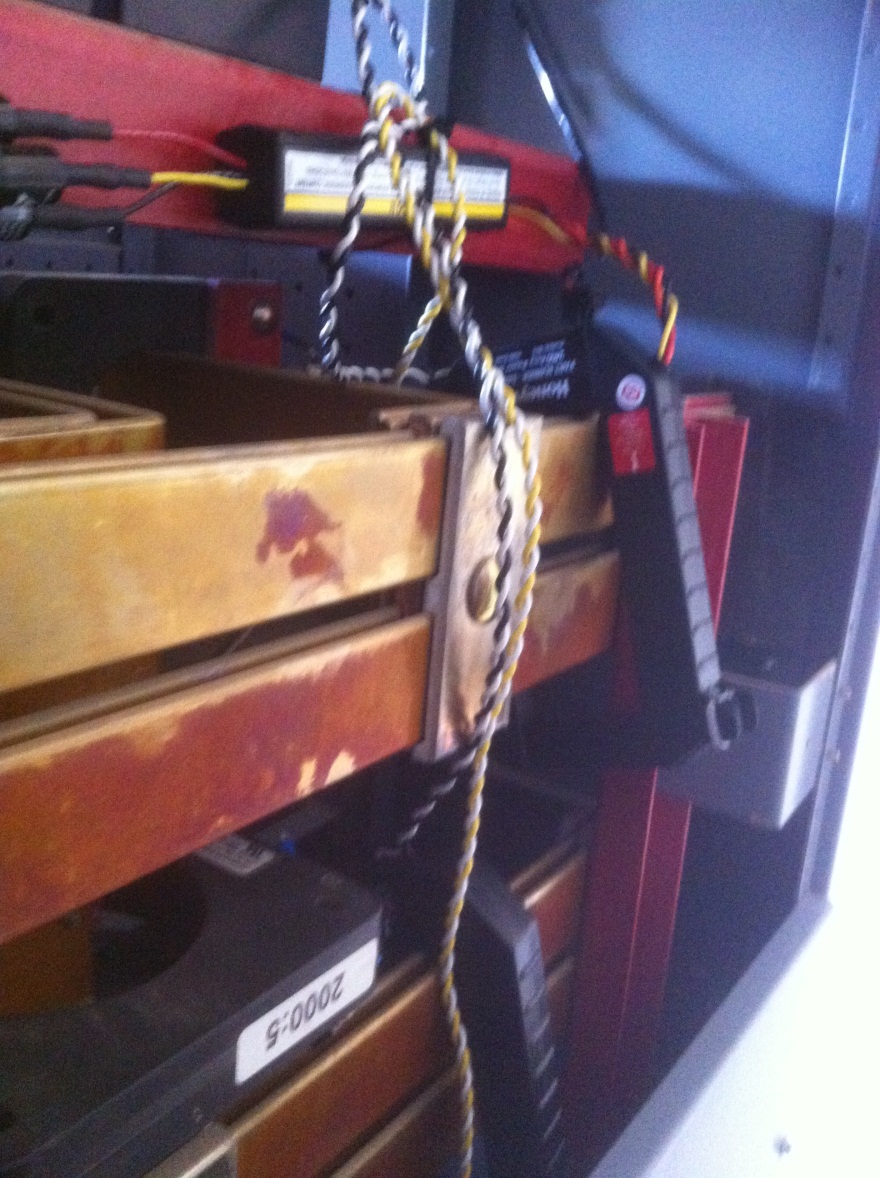 16
LIGO-G1200508-V2
Controller #2 (at Chiller MAINS)
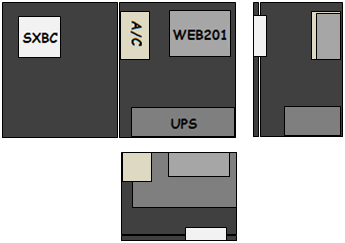 17
LIGO-G1200508-V2
Controller #2 (at Chiller MAINS)
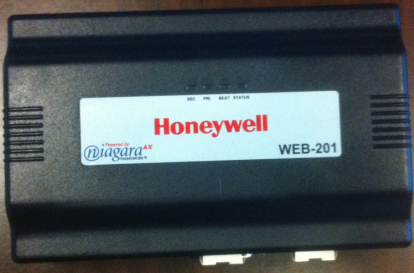 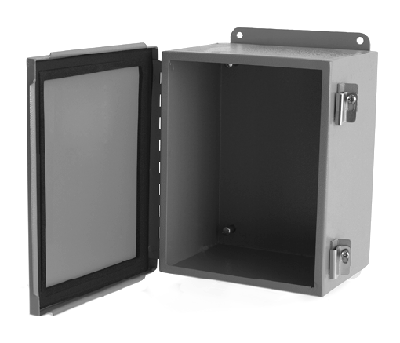 6.313 x 4.82 x 2.483
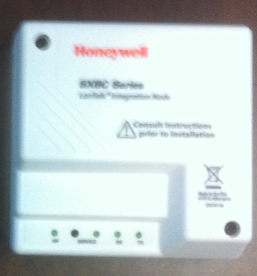 4.14 x 4.14 x 1.2
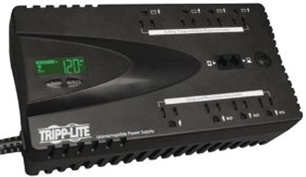 14 x 12 x 8 (plus .5 door depth)
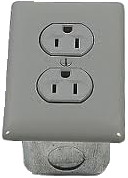 3 x 10.75 x 5.75
3 x 5 x 5
18
LIGO-G1200508-V2
Network #2 (at Chiller MAINS)
Fiber Patch
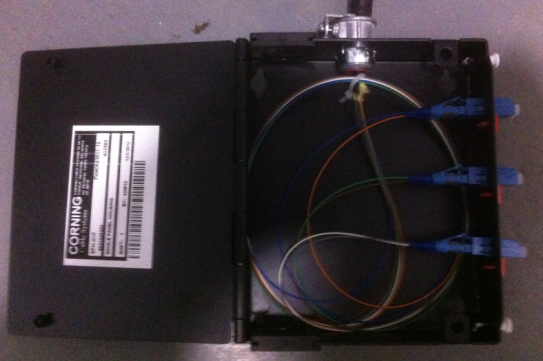 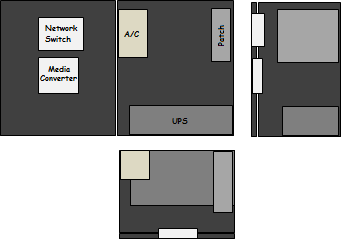 19
LIGO-G1200508-V2
Network #2 (at Chiller MAINS)
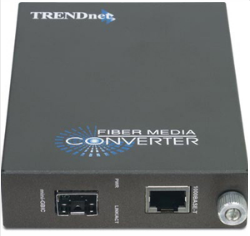 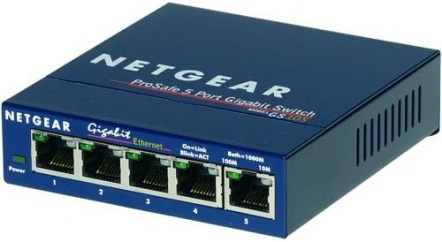 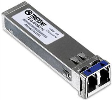 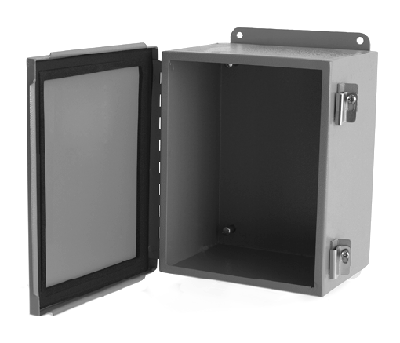 3.7 x 4.1 x 1.1
4.7 x 3.5 x 1
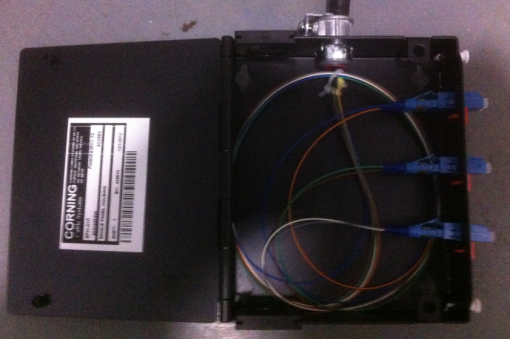 6.3 x 5.5 x 2
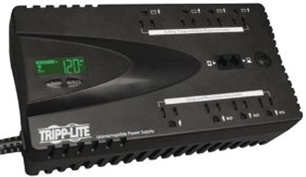 14 x 12 x 8 (plus .5 door depth)
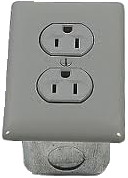 3 x 10.75 x 5.75
3 x 5 x 5
20
LIGO-G1200508-V2
Staging Building, HPLF, SEC As Built
<< LVEA, Corner Station
LIGO-D000294
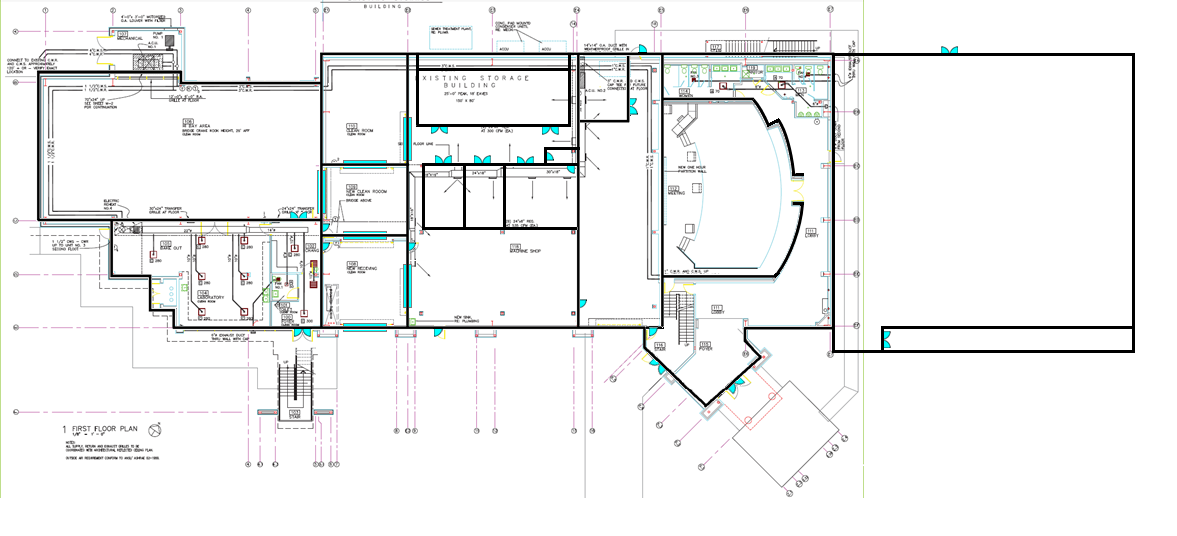 SXBC
WEB201
Controller #3
21
LIGO-G1200508-V2
SEC As Built
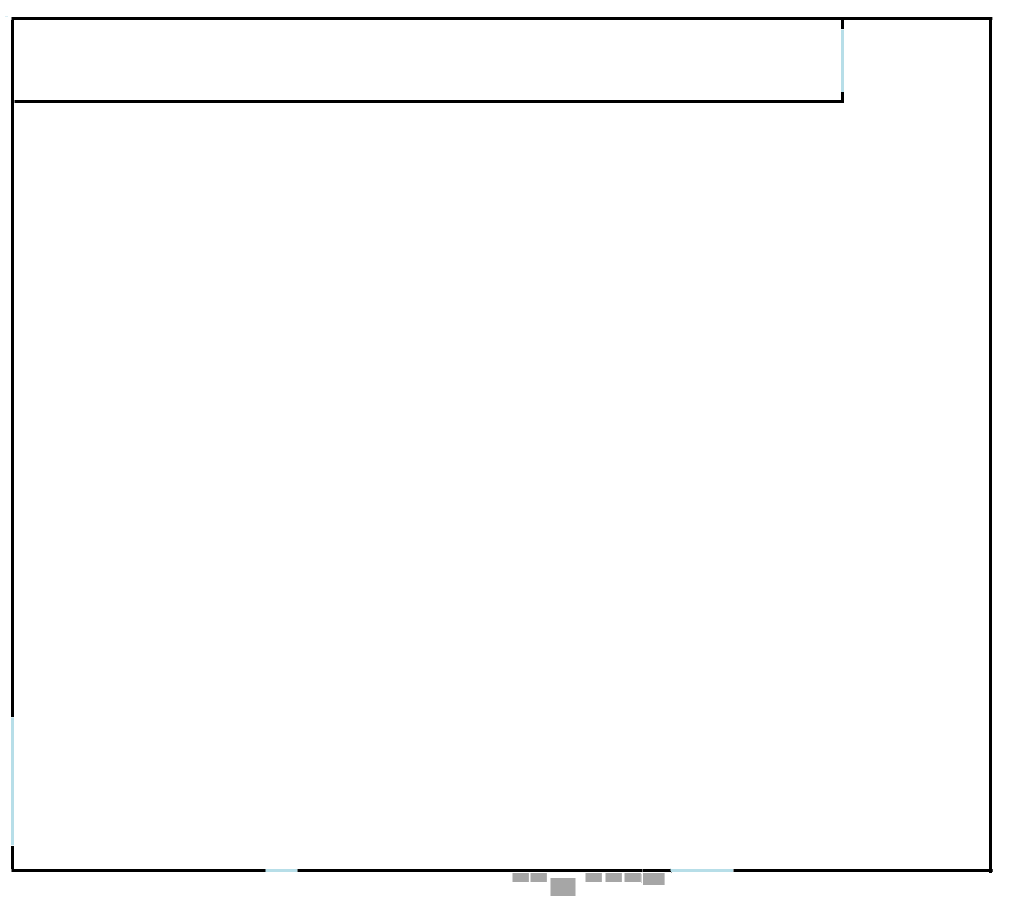 90’
SXBC
WEB201
Controller #3
100’
22
LIGO-G1200508-V2
CTs for SEC
23
LIGO-G1200508-V2
Controller #3 (at SEC)
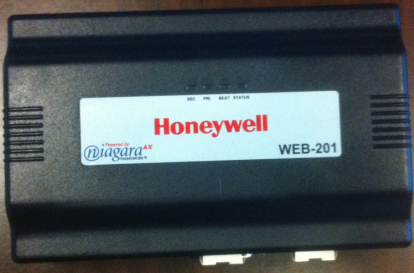 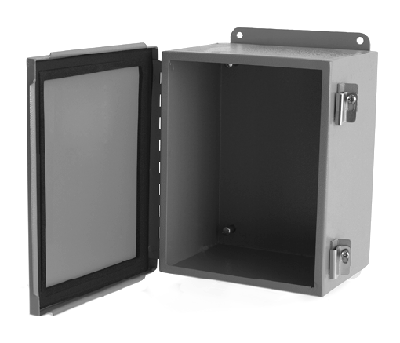 6.313 x 4.82 x 2.483
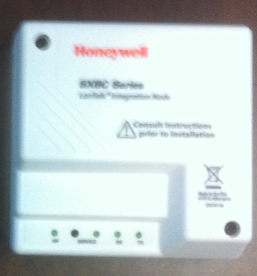 4.14 x 4.14 x 1.2
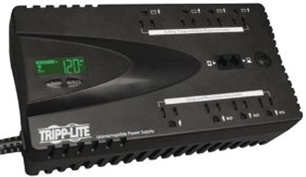 14 x 12 x 8 (plus .5 door depth)
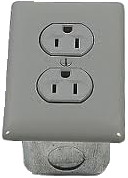 3 x 10.75 x 5.75
3 x 5 x 5
24
LIGO-G1200508-V2
X-End Station (West)
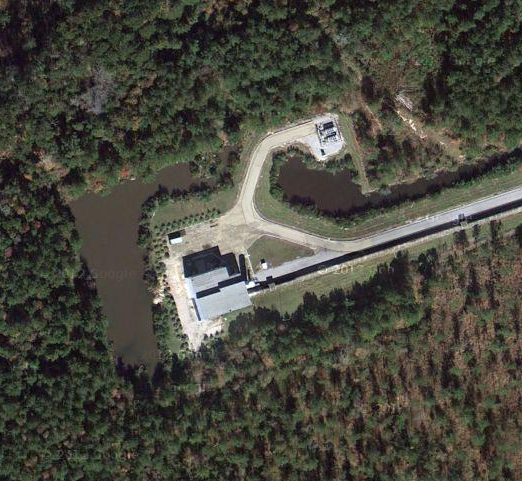 Network Controller #4
25
LIGO-G1200508-V2
VEAX Access Control Locations
<< X-End, VEAX
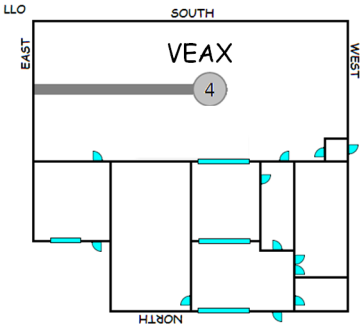 SXBC
WEB201
CTs for X-End MAINS Power
Controller #4
26
26
LIGO-G1200508-V2
CTs for X-End MAINS
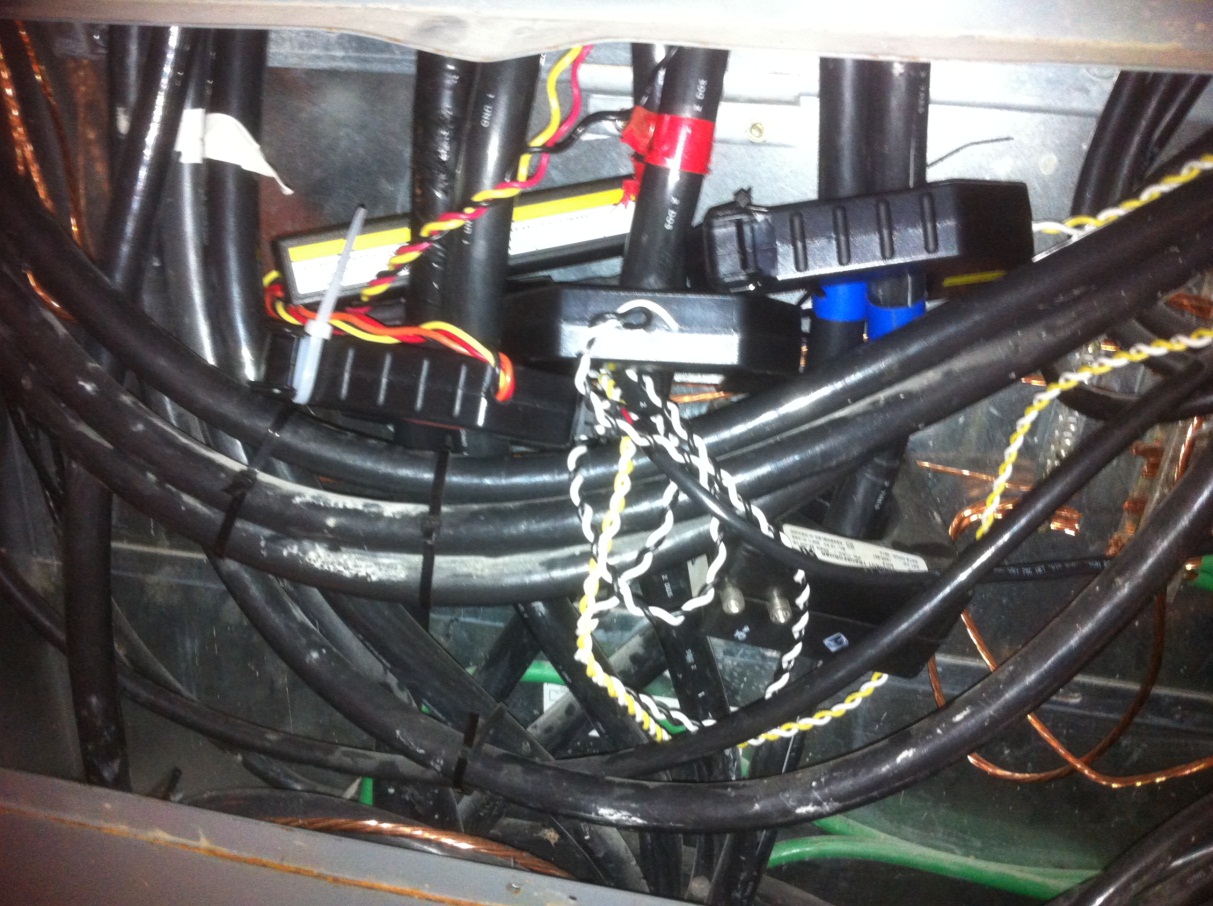 27
LIGO-G1200508-V2
Controller #4 (at X-End MAINS)
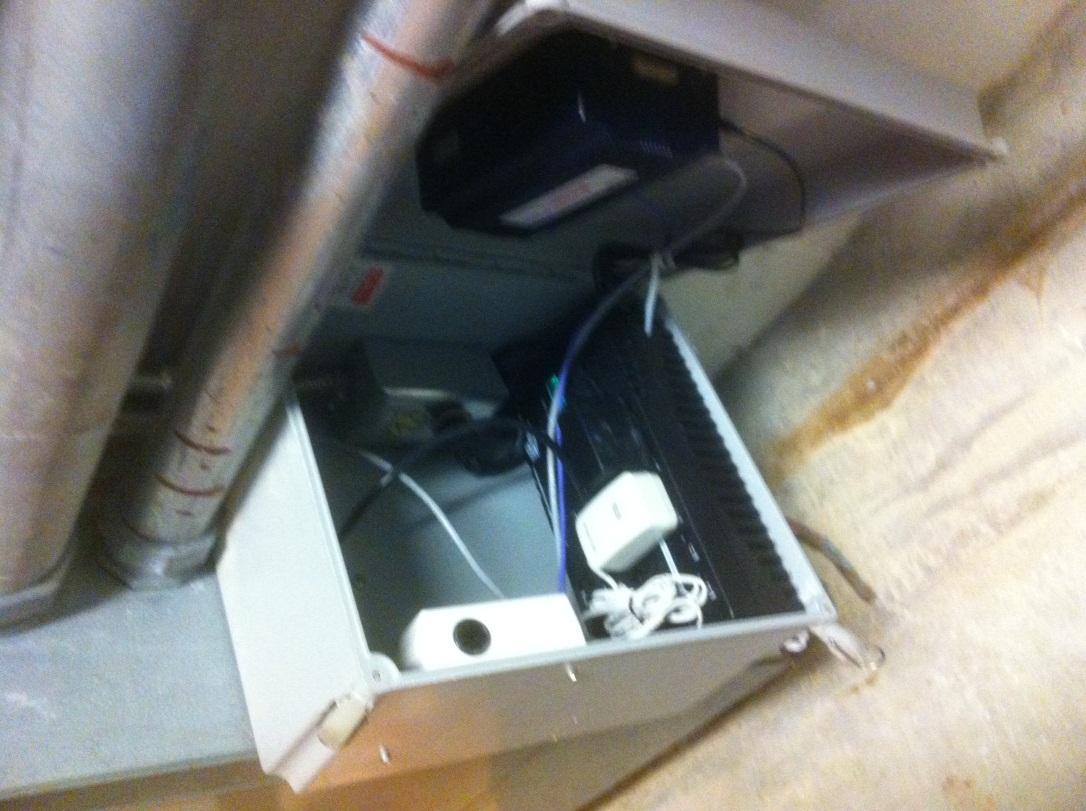 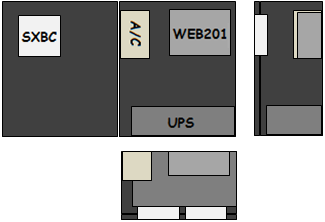 28
LIGO-G1200508-V2
Controller #4 (at X-End MAINS)
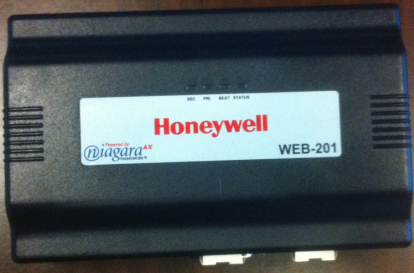 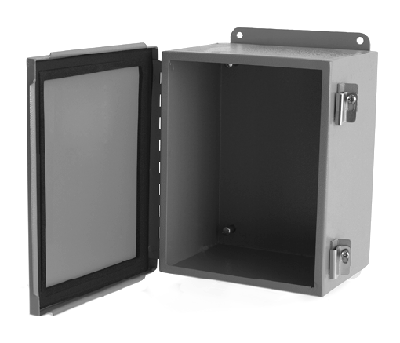 6.313 x 4.82 x 2.483
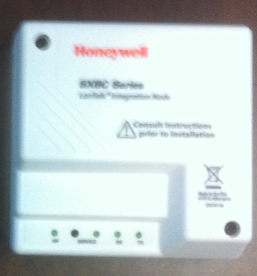 Similar
4.14 x 4.14 x 1.2
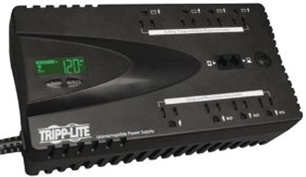 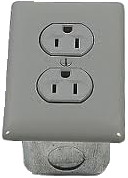 12 x 14 x 6.5 (plus .5 door depth)
3 x 10.75 x 5.75
3 x 5 x 5
29
LIGO-G1200508-V2
Y-End Station (South)
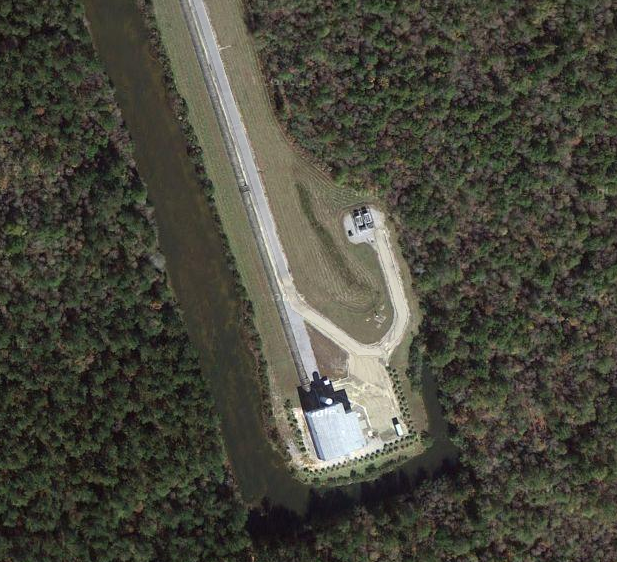 Network Controller #5
30
LIGO-G1200508-V2
Y-End Access Points
<< Y-End, VEAY
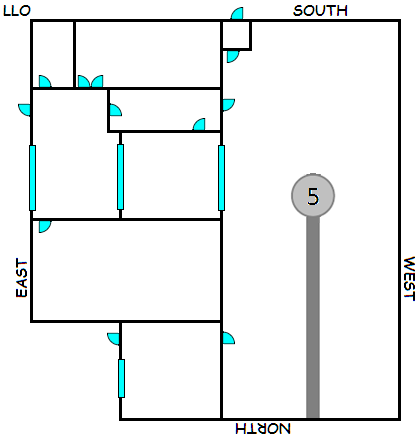 CTs for Y-End MAINS Power
SXBC
WEB201
Controller #5
31
LIGO-G1200508-V2
CTs for Y-End MAINS
32
LIGO-G1200508-V2
Controller #5 (at Y-End MAINS)
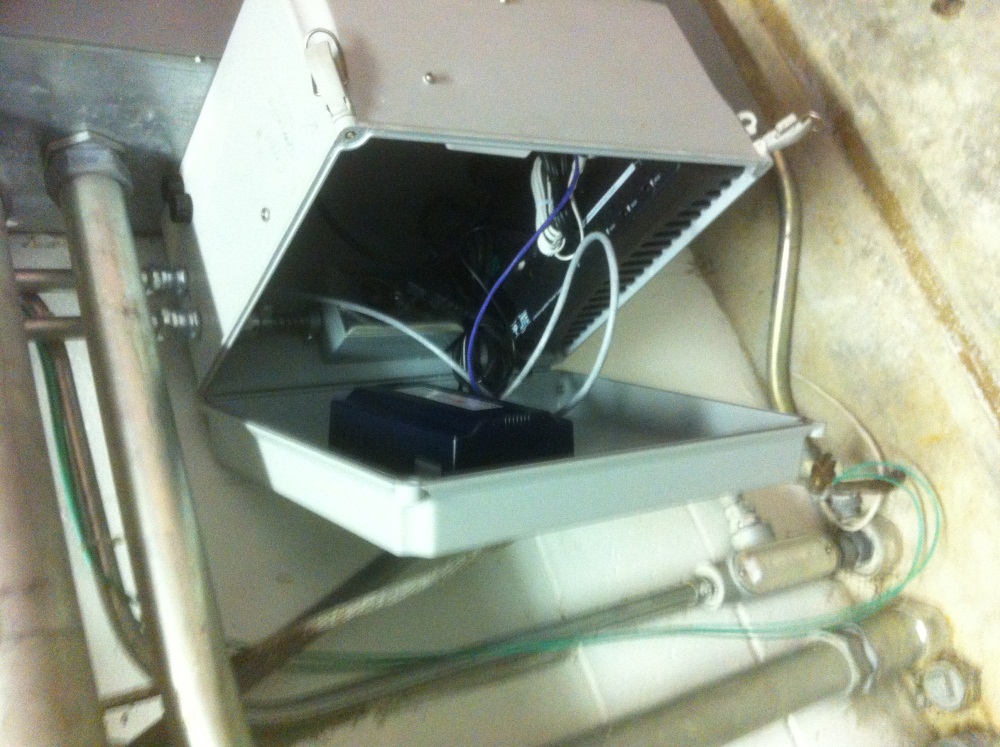 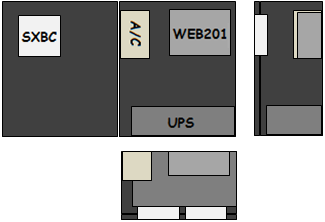 33
LIGO-G1200508-V2
Controller #5 (at Y-End MAINS)
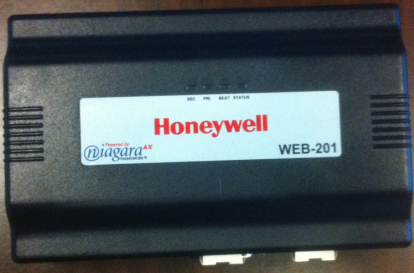 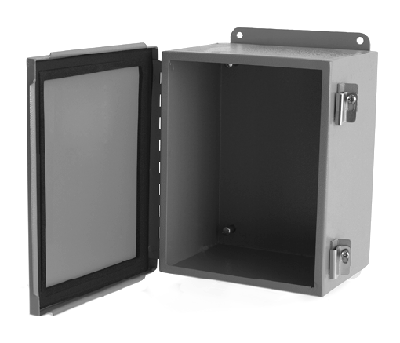 6.313 x 4.82 x 2.483
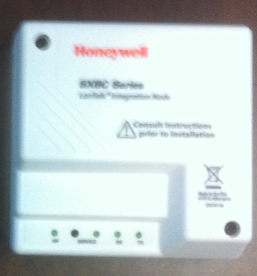 Similar
4.14 x 4.14 x 1.2
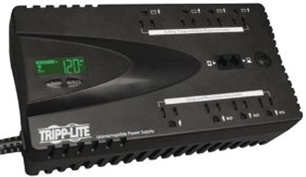 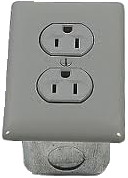 12 x 14 x 6.5 (plus .5 door depth)
3 x 10.75 x 5.75
3 x 5 x 5
34
LIGO-G1200508-V2
UPS Systems
Tripp-Lite ECO650LCD
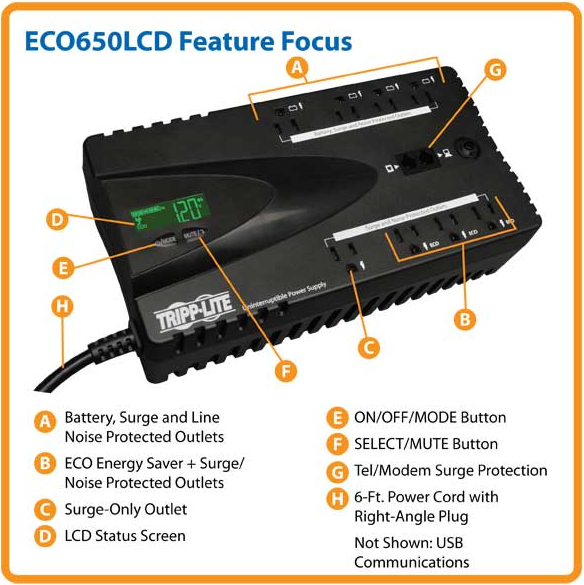 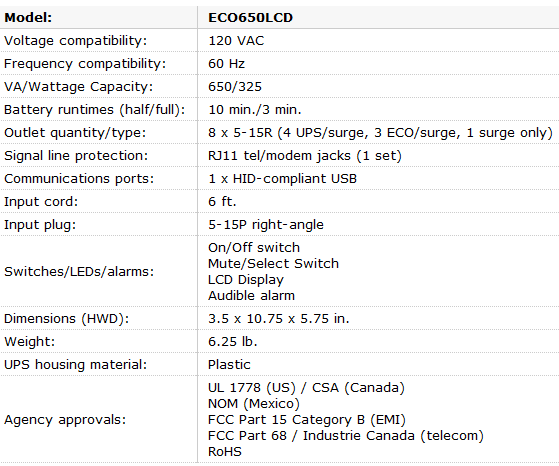 35
LIGO-G1200508-V2
Network Integration – LLO Corner
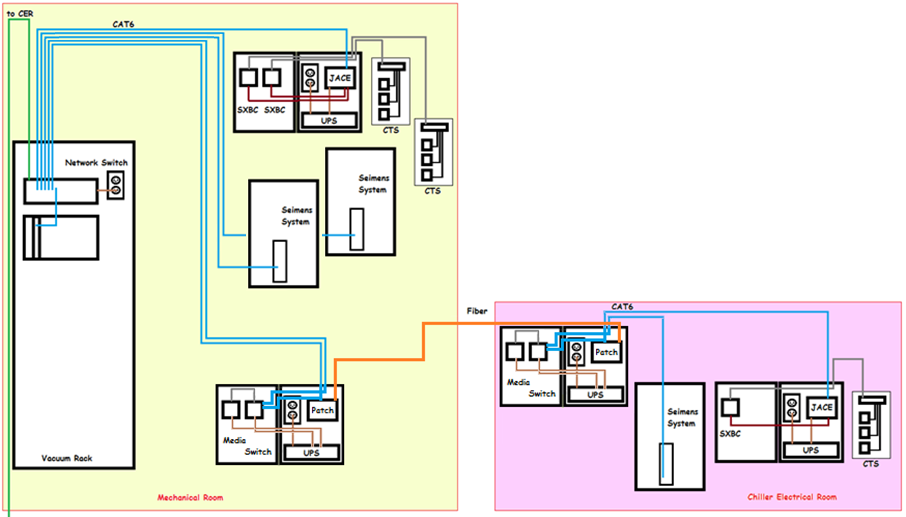 36
LIGO-G1200508-V2
Network Integration – LLO X-End
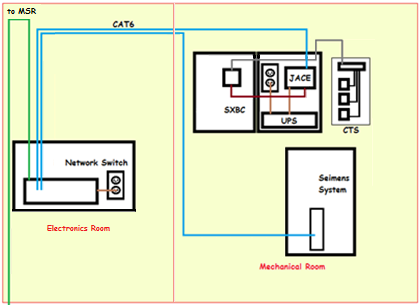 37
LIGO-G1200508-V2
Network Integration – LLO Y-End
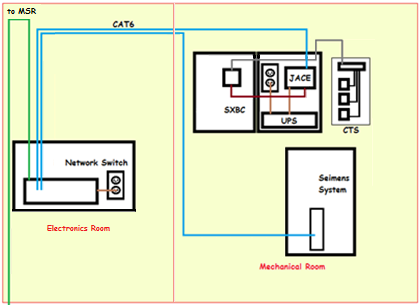 38
LIGO-G1200508-V2
IP Addresses
39
LIGO-G1200508-V2